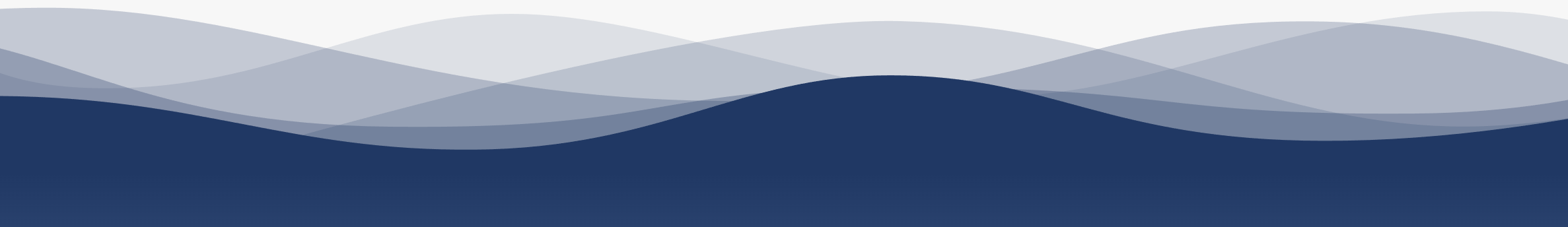 1
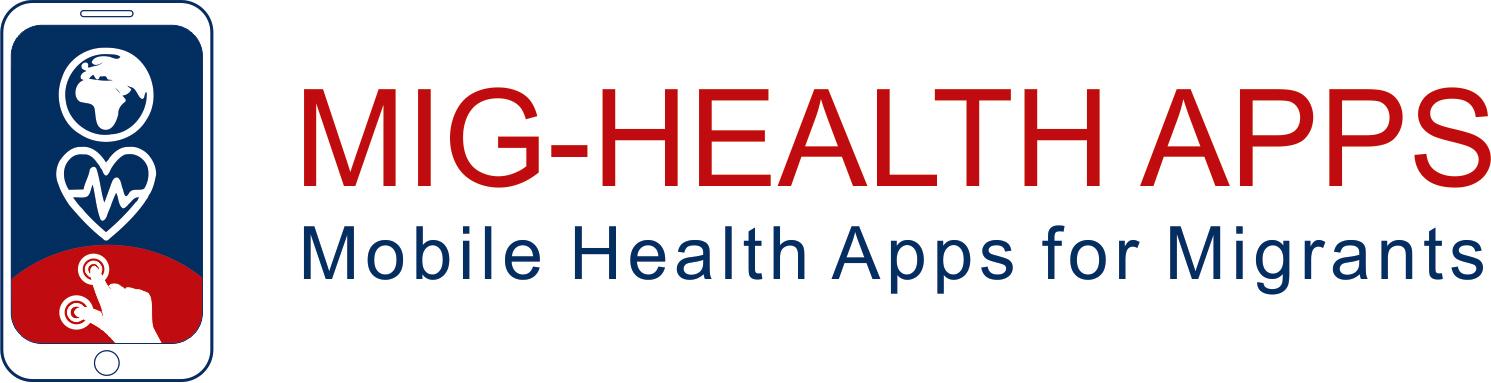 7
2
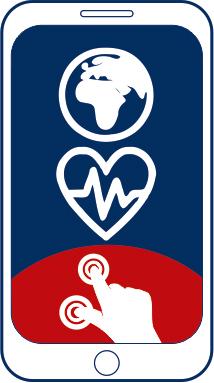 8
3
9
https://apps4health.eu/
4
Module 5 - Session de formation expérientielle (5.2)Applications de santé pour les addictions et l'usage de substances
10
5
11
6
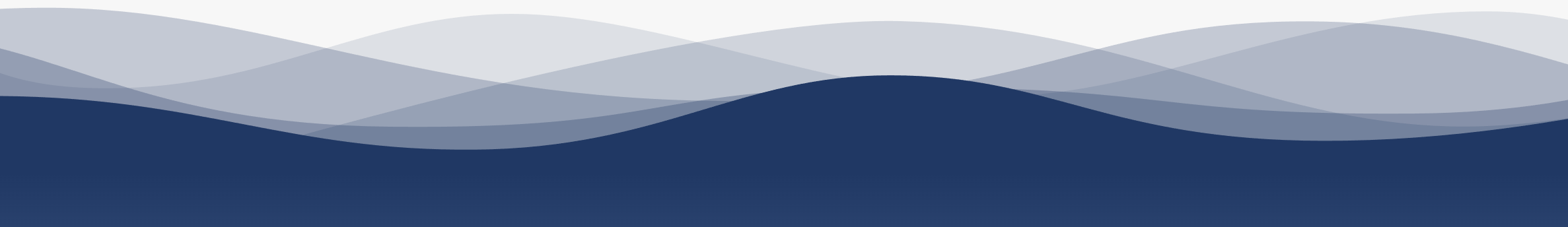 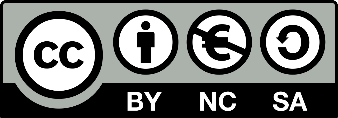 Financé par l'Union européenne. Les points de vue et opinions exprimés n'engagent que leurs auteurs et ne reflètent pas nécessairement ceux de l'Union européenne ou de l'Agence exécutive européenne pour l'éducation et la culture (EACEA). Ni l'Union européenne ni l'EACEA ne peuvent en être tenues pour responsables.
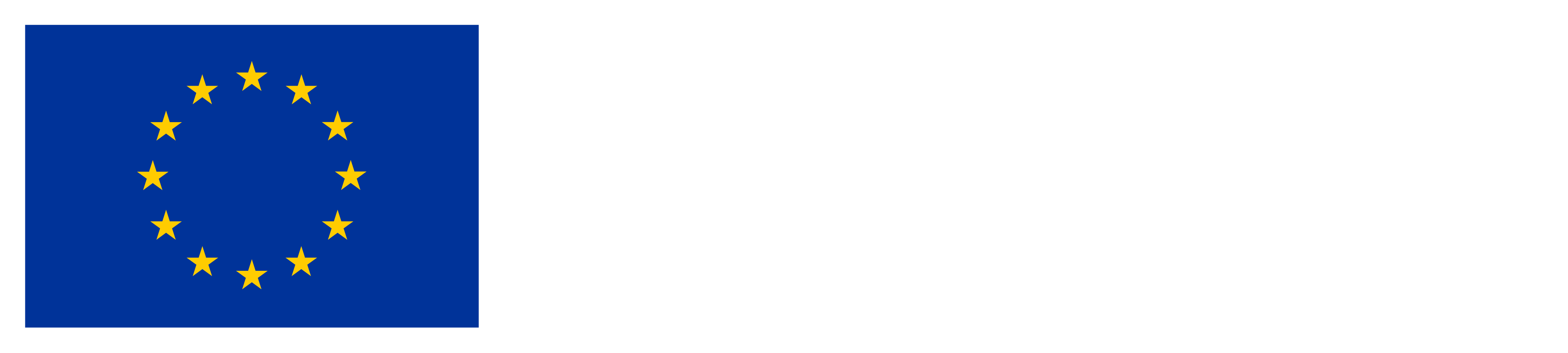 Partenaires
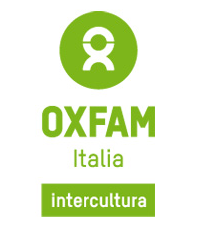 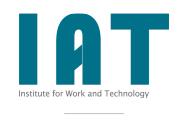 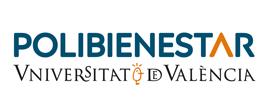 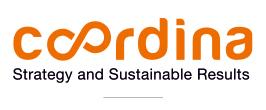 WESTFALISCHE HOCHSCHULE GELSENKIRCHEN,BOCHOLT, RECKLINGHAUSEN
GELSENKIRCHEN, ALLEMAGNE
www.w-hs.de
COORDINA ORGANIZACIÓN DE EMPRESAS YRECURSOS HUMANOS, S.L.
VALENCIA, ESPAGNE
coordina-oerh.com
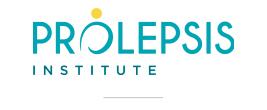 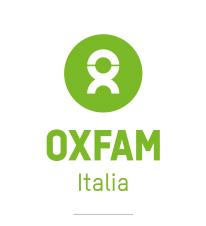 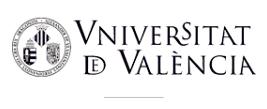 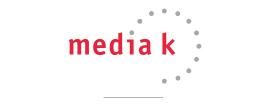 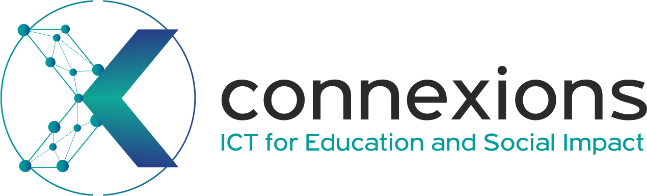 CONNEXIONS
ATHENES, GRECE
www.connexions.gr
PROLEPSIS
ATHENES, GRECEwww.prolepsis.gr
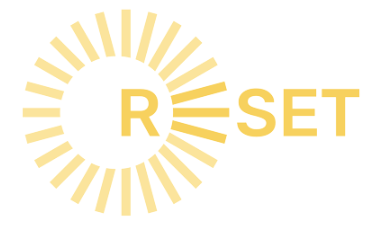 UNIVERSITAT DE VALENCIA
VALENCIA, ESPAGNE
www.uv.es
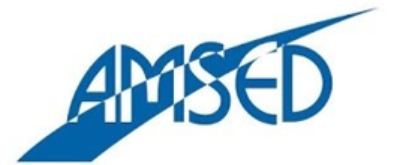 media k GmbH
Bad Mergentheim, ALLEMAGNE
www.media-k.eu
OXFAM ITALIA INTERCULTURA
AREZZO, ITALIE
www.oxfamitalia.org/
RESET
CHYPRE
www.resetcy.com
AMSED
STRASBOURG, FRANCE
www.amsed.fr
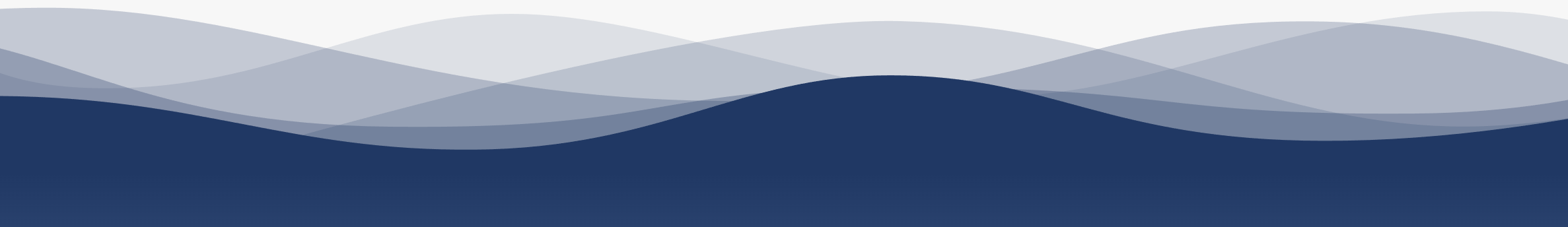 Session d'enseignement :  Contenu
1. Connaissance générale sur la consommation de substances et le dépistage de la dépendance
2. Informations sur la consommation de tabac
3. Informations sur l'addiction aux écrans
4. Utilisation interactive d'applications de santé pour la consommation de tabac et l'utilisation rationnelle des écrans
5. Discussion et évaluation
Applications de santé pour les addictions et l'utilisation de substances
5
Objectifs
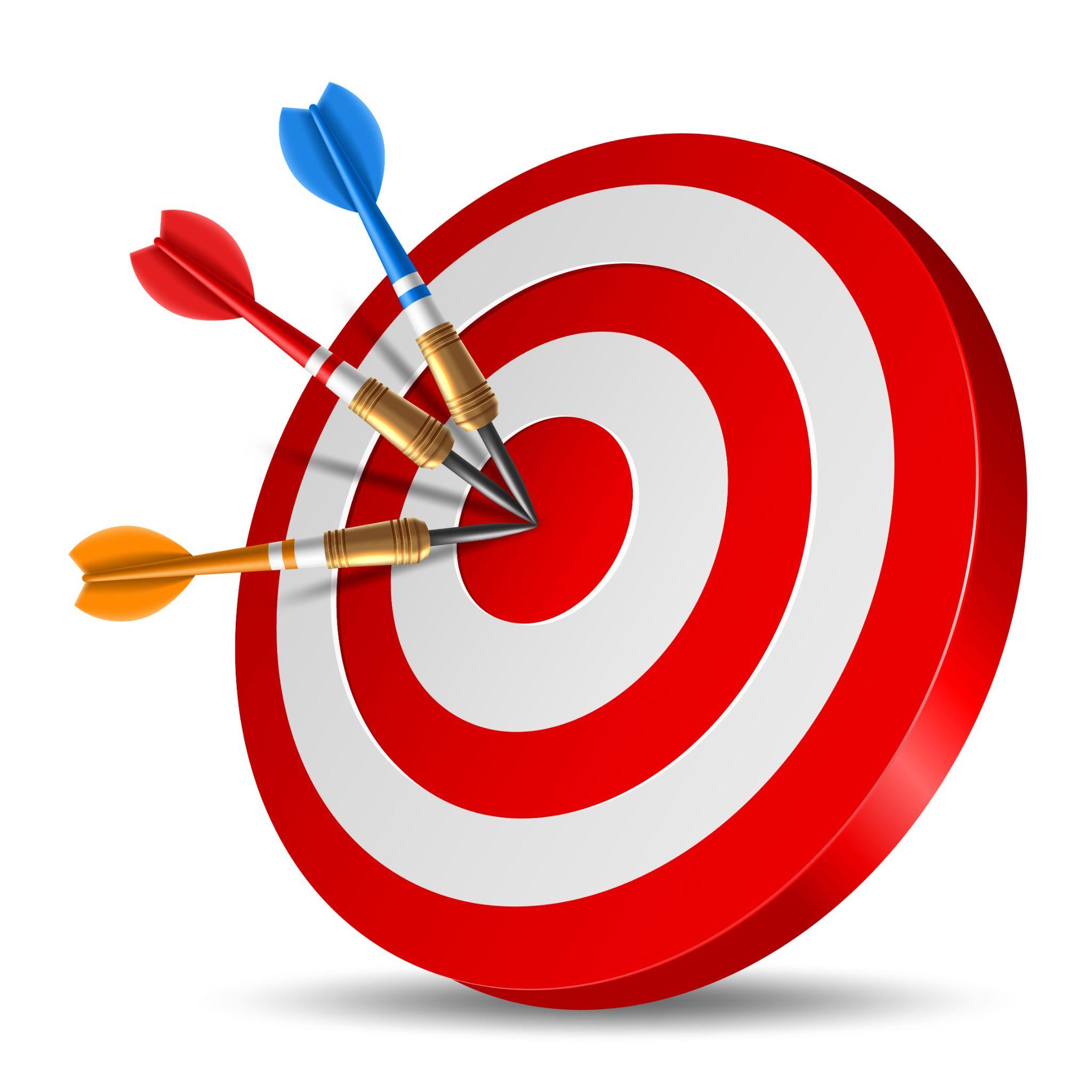 Découvrez des applications pour vous aider à arrêter de fumer et à réduire la dépendance à l'écran
Identifier les principales activités nécessaires à la mise en place de meilleures habitudes de santé et la manière dont ces applications peuvent y contribuer
Comprendre les principaux concepts liés aux applications de santé et la manière dont elles peuvent être utiles aux migrants
Développer des compétences numériques et se familiariser avec l'utilisation d'applications spécifiques à la santé
Source : Image par nuraghies sur Freepik
Applications de santé pour les addictions et l'utilisation de substances
5
Compétences
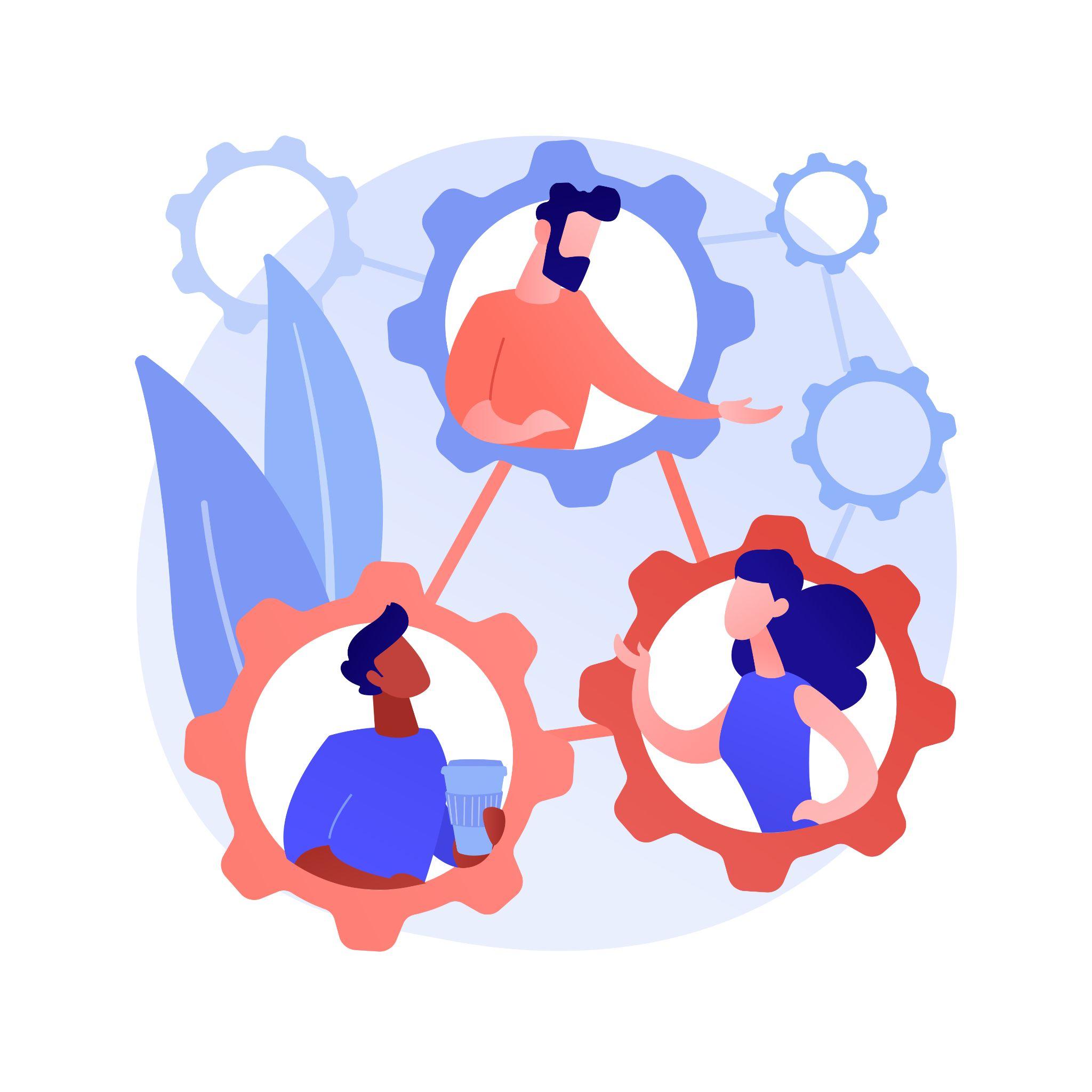 Définition de ce que sont les applis sur l'utilisation de substances et les addictions
Explication de la manière dont les applications sur la consommation de substances et les dépendances peuvent contribuer à améliorer la qualité de vie et la santé
Familiarisation et capacité à naviguer dans différentes applications de santé et à les intégrer dans la vie quotidienne.
Source : Image par Freepik
5.2.1Utilisation interactive d'applications de sevrage tabagique
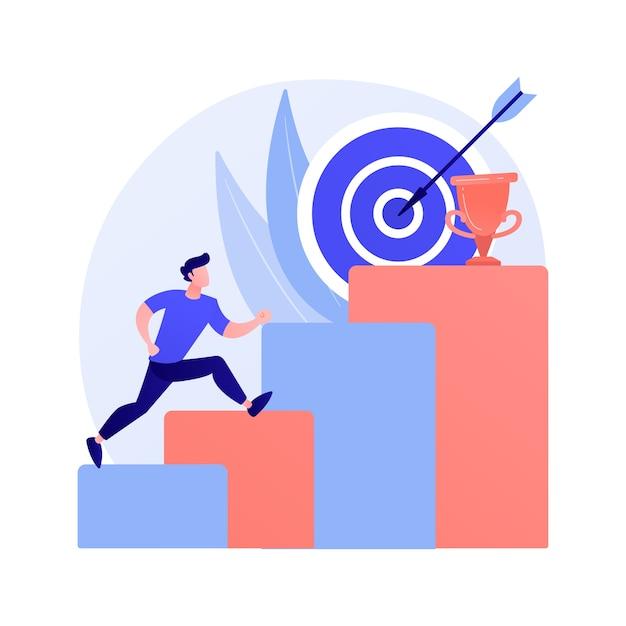 Objectifs
Explorer de manière interactive une application spécifique de sevrage tabagique
Expérimenter les fonctionnalités de l'application de manière pratique
Partager les expériences et les enseignements tirés
Source : licence Pixabay
Image par Freepik
Applications de santé pour les addictions et l'utilisation de substances
5.1.4 Utilisation interactive des applications de santé
5.2
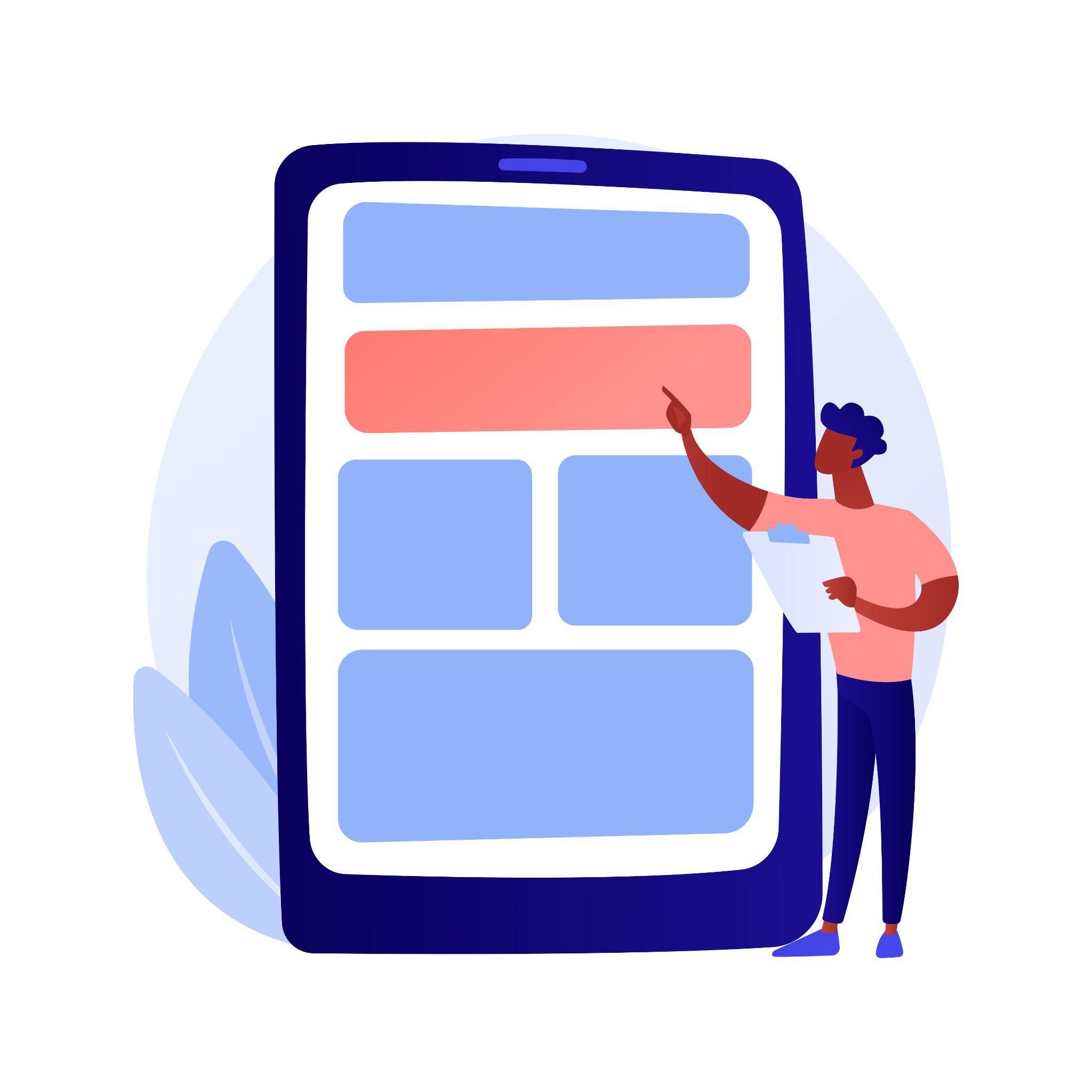 Applications pour arrêter de fumer
***Certaines de ces applications sont entièrement gratuites, tandis que d'autres sont payantes.
Source : Image par Freepik
Applications de santé pour les addictions et l'utilisation de substances
5.2
Découvrir l'application mobile Kwit
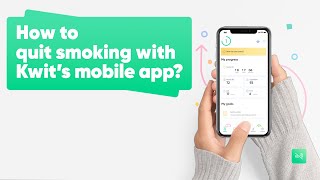 Comment arrêter de fumer avec l'application mobile Kwit ?
Source : Kwit - Arrêter de fumer
"En chargeant la vidéo, vous acceptez la politique de confidentialité de YouTube. En savoir plus"
Applications de santé pour les addictions et l'utilisation de substances
5.2
Application mobile Kwit (1)
Fiche d'information
Langues de l'application : Français, Allemand, Anglais, Espagnol, Italien, Japonais, Néerlandais, Portugais, Russe, Turc, Ukrainien
Kwit offre une période d'essai gratuite de 3 jours - à l'issue de cette période, un abonnement annuel est proposé au prix de 49,99€.
Vous pouvez annuler votre adhésion pendant les 3 premiers jours et profiter de la période d'essai de 3 jours sans frais ou utiliser la version gratuite.
Nom : Kwit - Arrêter de fumer pour de bon
Propriétaire : Kwit SAS
Site web : https://kwit.app/en 
Disponible sur l'App Store d'Apple et le Play Store de Google
Application utilisable sur les smartphones et les tablettes
L'application nécessite un compte utilisateur
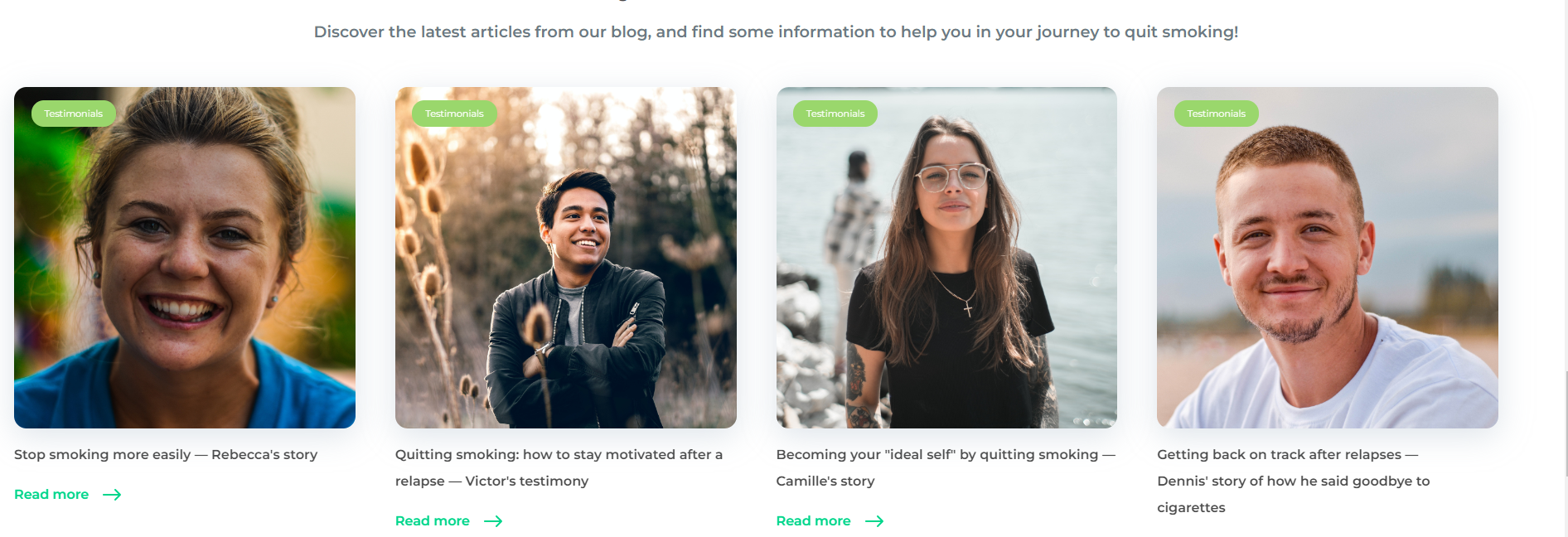 Source : Kwit - Arrêter de fumer
Applications de santé pour les addictions et l'utilisation de substances
5.2
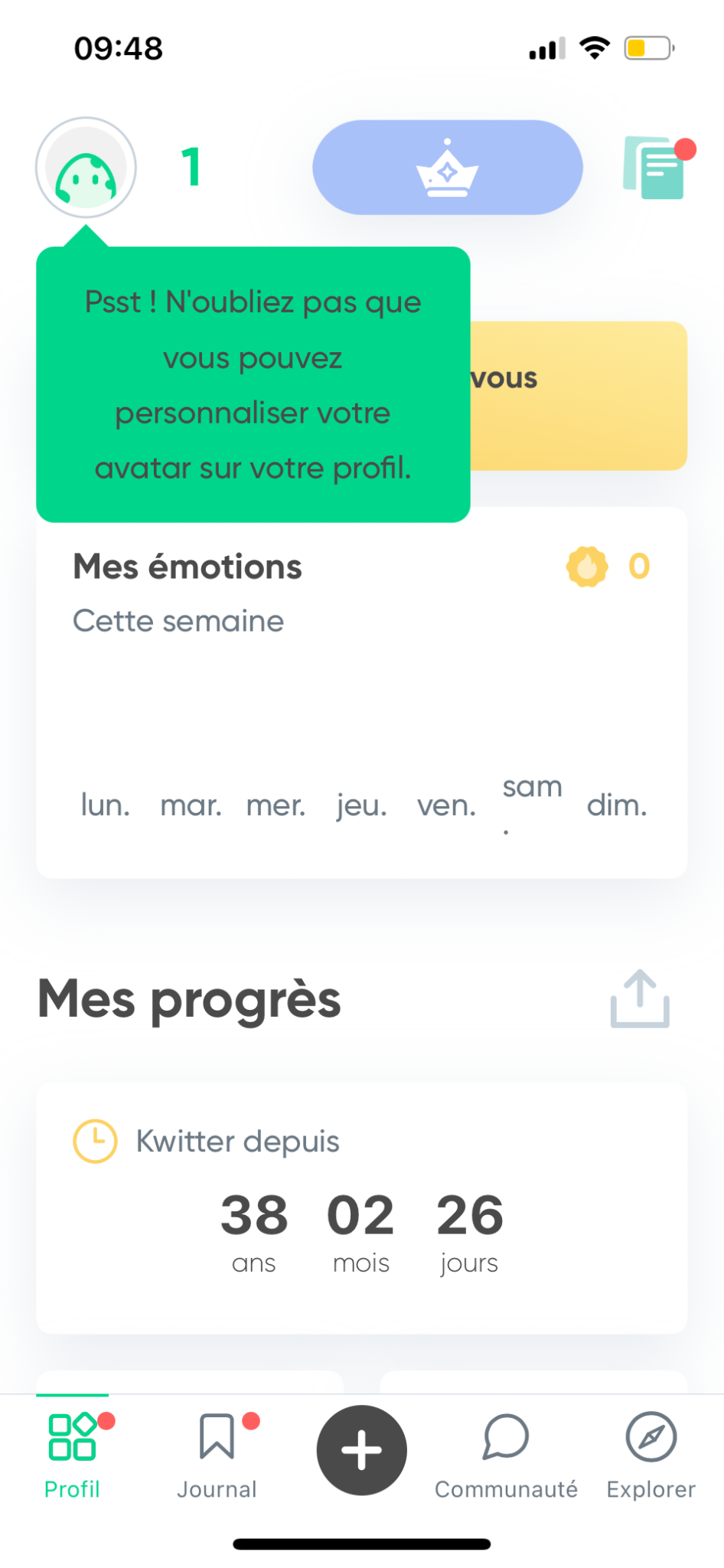 Application mobile Kwit (2)
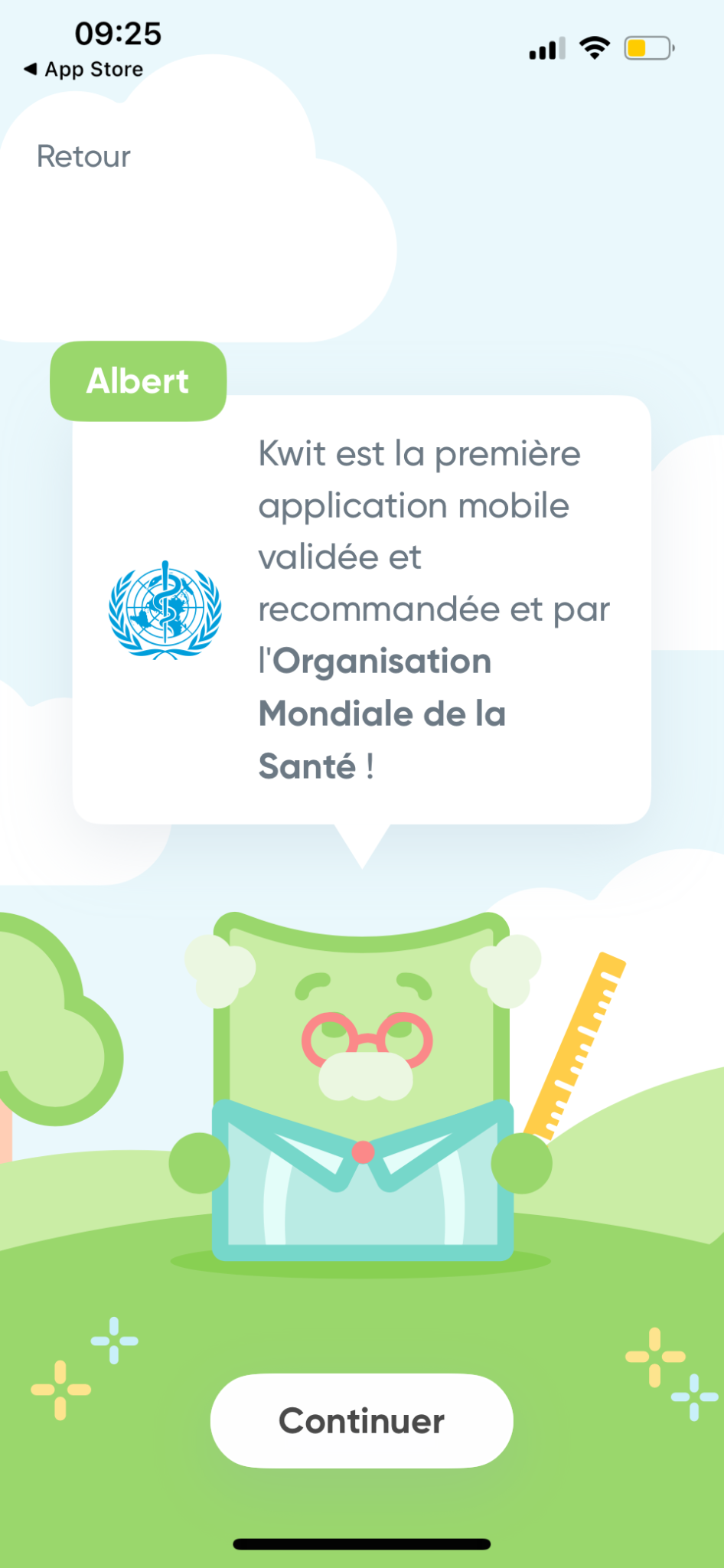 Commencez : Ouvrez l'application Kwit et lisez les informations d'introduction.
2) Deuxième écran : Les écrans suivants présentent l'application. Vous répondrez à des questions d'introduction afin de personnaliser votre expérience, puis vous serez invité à créer un compte.
1) Premier écran, lorsque vous ouvrez l'application. Sélectionnez "Démarrer".
Applications de santé pour les addictions et l'utilisation de substances
5.2
Application mobile Kwit (3)
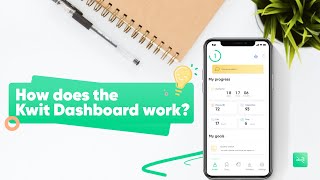 Commencer
Comment fonctionne le tableau de bord Kwit ?
Source : Kwit - Arrêter de fumer
"En chargeant la vidéo, vous acceptez la politique de confidentialité de YouTube. En savoir plus"
Applications de santé pour les addictions et l'utilisation de substances
5.2
Application mobile Kwit (4)
Comment gérer ses émotions au quotidien avec Kwit ?
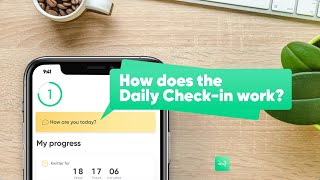 Comment fonctionne l'enregistrement quotidien ?
Source : Kwit - Arrêter de fumer
"En chargeant la vidéo, vous acceptez la politique de confidentialité de YouTube. En savoir plus"
Applications de santé pour les addictions et l'utilisation de substances
5.2
Application mobile Kwit (5)
Boire de l'eau pour surmonter une envie ? C'est possible avec la stratégie de l'eau potable de Kwit ?
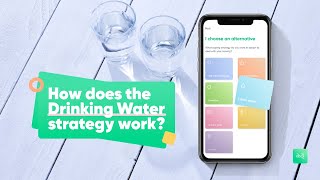 How does the Drinking Water strategy work ?
Source : Kwit - Arrêter de fumer
"En chargeant la vidéo, vous acceptez la politique de confidentialité de YouTube. En savoir plus"
Applications de santé pour les addictions et l'utilisation de substances
5.2
Application mobile Kwit (6)
Respirer pour lutter contre une fringale ? C'est possible avec l'exercice de respiration de Kwit
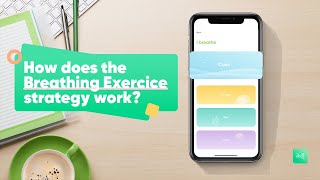 Comment fonctionne la stratégie de l'exercice de respiration ?
Source : Kwit - Arrêter de fumer
"En chargeant la vidéo, vous acceptez la politique de confidentialité de YouTube. En savoir plus"
Applications de santé pour les addictions et l'utilisation de substances
5.2
Application mobile Kwit (7)
Écrivez vos souvenirs avec Kwit
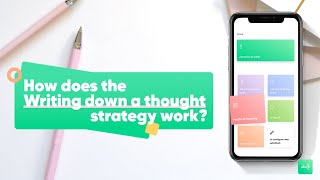 Comment fonctionne la stratégie "Écrire une pensée" ?
"En chargeant la vidéo, vous acceptez la politique de confidentialité de YouTube. En savoir plus"
Source : Kwit - Arrêter de fumer
Applications de santé pour les addictions et l'utilisation de substances
5.2
Application mobile Kwit (8)
Besoin de motivation ? Secouez votre téléphone avec Kwit
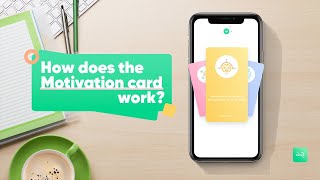 Comment fonctionne la carte Motivation ?
"En chargeant la vidéo, vous acceptez la politique de confidentialité de YouTube. En savoir plus"
Source : Kwit - Arrêter de fumer
Applications de santé pour les addictions et l'utilisation de substances
5.2
Application mobile Kwit (9)
Suivez votre consommation de produits de substitution avec Kwit
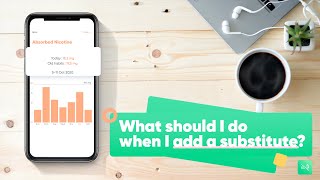 Que dois-je faire lorsque j'intègre un substitut ?
"En chargeant la vidéo, vous acceptez la politique de confidentialité de YouTube. En savoir plus"
Source : Kwit - Arrêter de fumer
5.2.2Informations sur la dépendance aux écrans
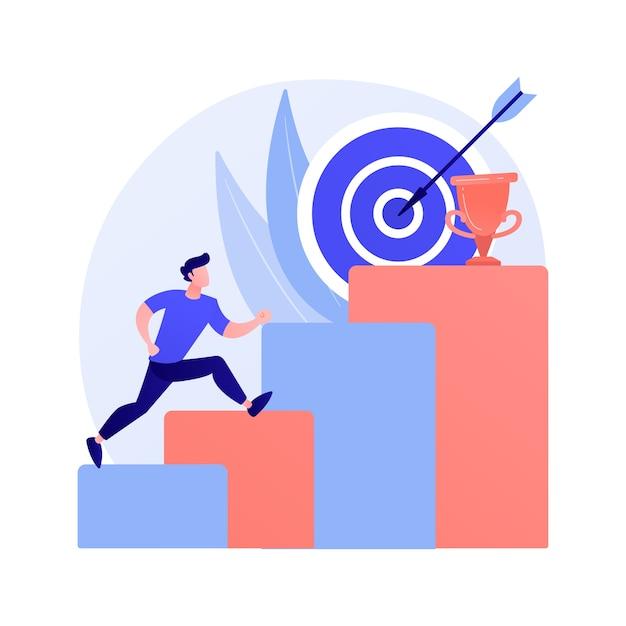 Objectifs
Explorer de manière interactive une application spécifique de dépendance à l'écran
Expérimenter les fonctionnalités de l'application de manière pratique.
Partager les expériences et les enseignements tirés
Image par Freepik
Applications de santé pour les addictions et l'utilisation de substances
5.2
*Certaines de ces applications sont entièrement gratuites, tandis que d'autres sont payantes.
Applications pour la dépendance à l'écran
[Speaker Notes: https://www.3-6-9-12.org/]
Applications de santé pour les addictions et l'utilisation de substances
5.2
Découvrir l'application mobile Freedom - Bloquer les distractions
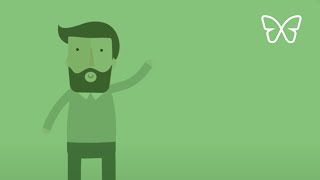 "En chargeant la vidéo, vous acceptez la politique de confidentialité de YouTube. En savoir plus"
Applications de santé pour les addictions et l'utilisation de substances
5.2
Freedom - Block Distractions app (1)
Fiche d'information
Langues de l'application : Disponible en anglais, français, allemand, espagnol, chinois, japonais, coréen, portugais, russe, italien, néerlandais, polonais, turc et arabe.
Kwit offre une période d'essai gratuite de 7 jours - à l'issue de cette période, un abonnement annuel est proposé au prix de 44,99€. (4,08€)
Vous pouvez annuler votre adhésion pendant les 7 premiers jours et profiter de la période d'essai de 7 jours sans frais ou utiliser la version gratuite.
Nom : Liberté - Bloquer les distractions
Propriétaire : Eighty Percent Solutions Corporation 
Site web : https://freedom.to/ 
Disponible sur l'App Store d'Apple et le Play Store de Google
Application utilisable sur les smartphones et les tablettes
L'application nécessite un compte utilisateur
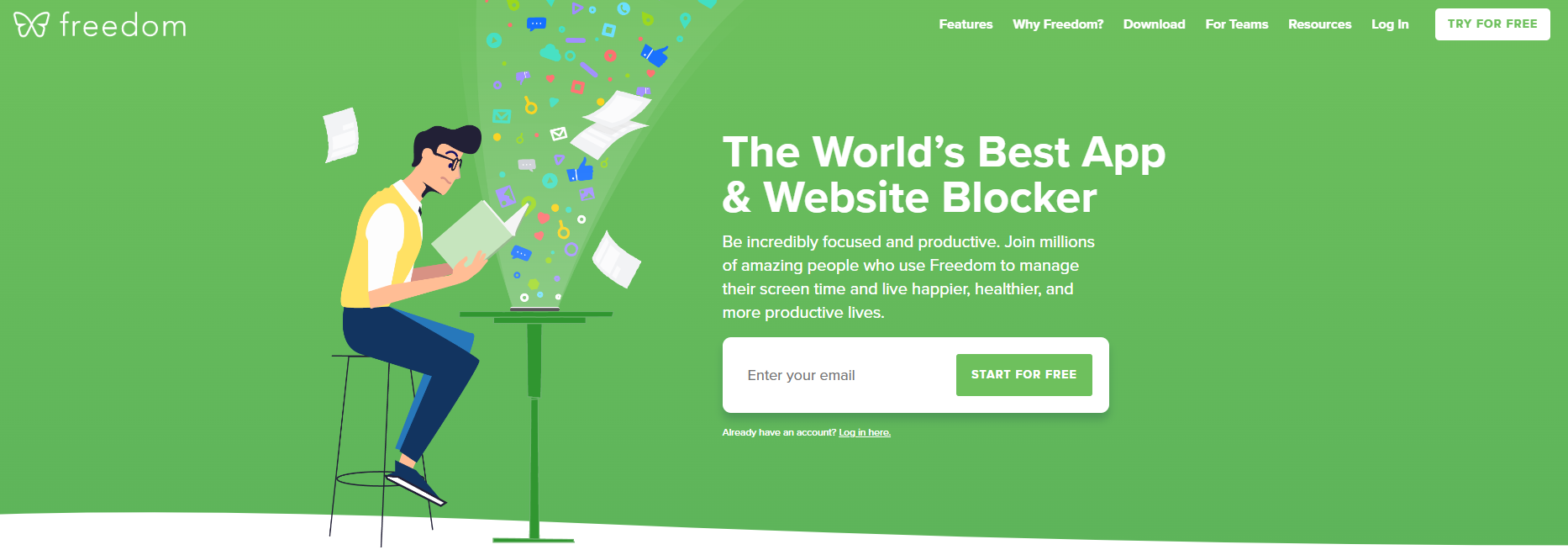 Source | Liberté
Applications de santé pour les addictions et l'utilisation de substances
5.2
Freedom - Block Distractions app (2)
Commencer
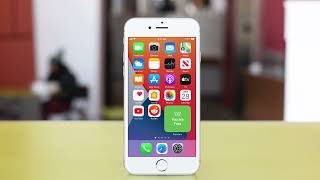 "En chargeant la vidéo, vous acceptez la politique de confidentialité de YouTube. En savoir plus"
Source | Liberté
Applications de santé pour les addictions et l'utilisation de substances
5.2
Freedom - Block Distractions app (3)
Comment bloquer des applications sur l'iPhone avec Freedom
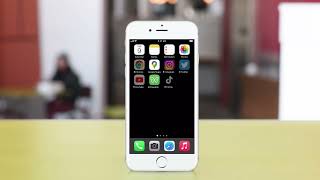 "En chargeant la vidéo, vous acceptez la politique de confidentialité de YouTube. En savoir plus"
Source | Liberté
Applications de santé pour les addictions et l'utilisation de substances
5.2
Freedom - Block Distractions app (4)
Comment créer ou modifier une liste de blocage dans l'application Freedom ?
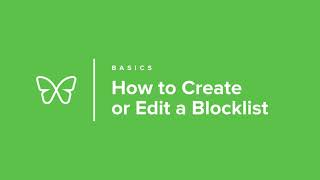 Créer ou modifier une liste de blocage
"En chargeant la vidéo, vous acceptez la politique de confidentialité de YouTube. En savoir plus"
Source | Liberté
Applications de santé pour les addictions et l'utilisation de substances
5.2
Freedom - Block Distractions app (5)
Comment programmer des sessions Block
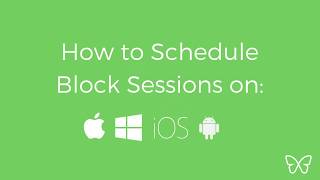 Comment planifier des sessions en Block sur différents systèmes d'exploitation ?
"En chargeant la vidéo, vous acceptez la politique de confidentialité de YouTube. En savoir plus"
Source | Liberté
Applications de santé pour les addictions et l'utilisation de substances
5.2
Freedom - Block Distractions app (6)
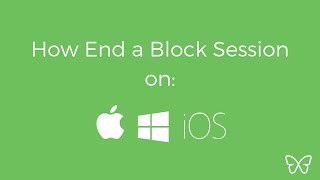 Comment mettre fin à une session Block
"En chargeant la vidéo, vous acceptez la politique de confidentialité de YouTube. En savoir plus"
Source | Liberté
Applications de santé pour les addictions et l'utilisation de substances
5.2
Activité : Il est temps d'agir !
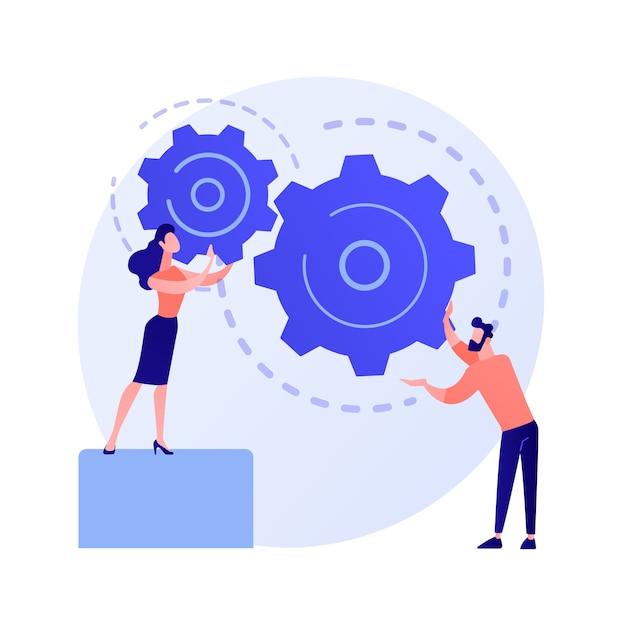 Activité - Choisissez une application
Choisissez une application 
Explorer les différentes fonctionnalités
Appliquer la séance en 10-15 minutes

Après avoir terminé la session :
Partager l'expérience
Enseignements tirés
Défis ou difficultés
Image by vectorjuice on Freepik
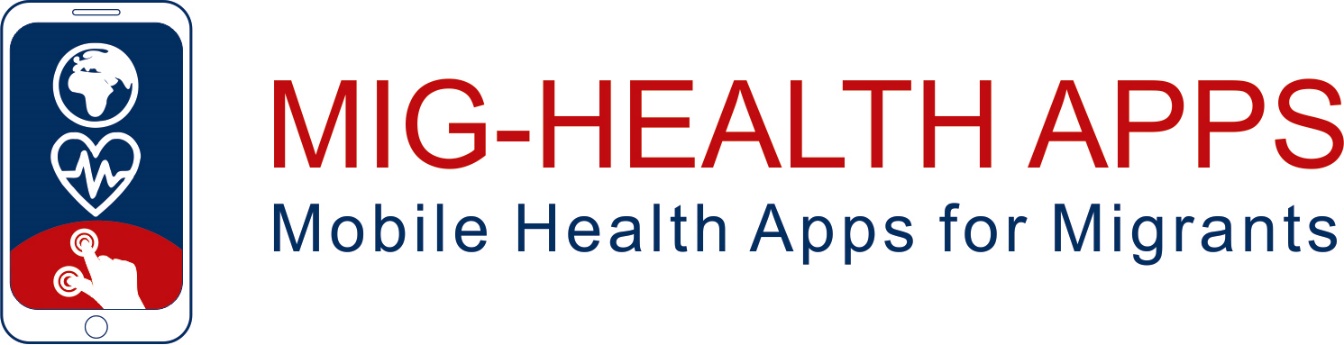 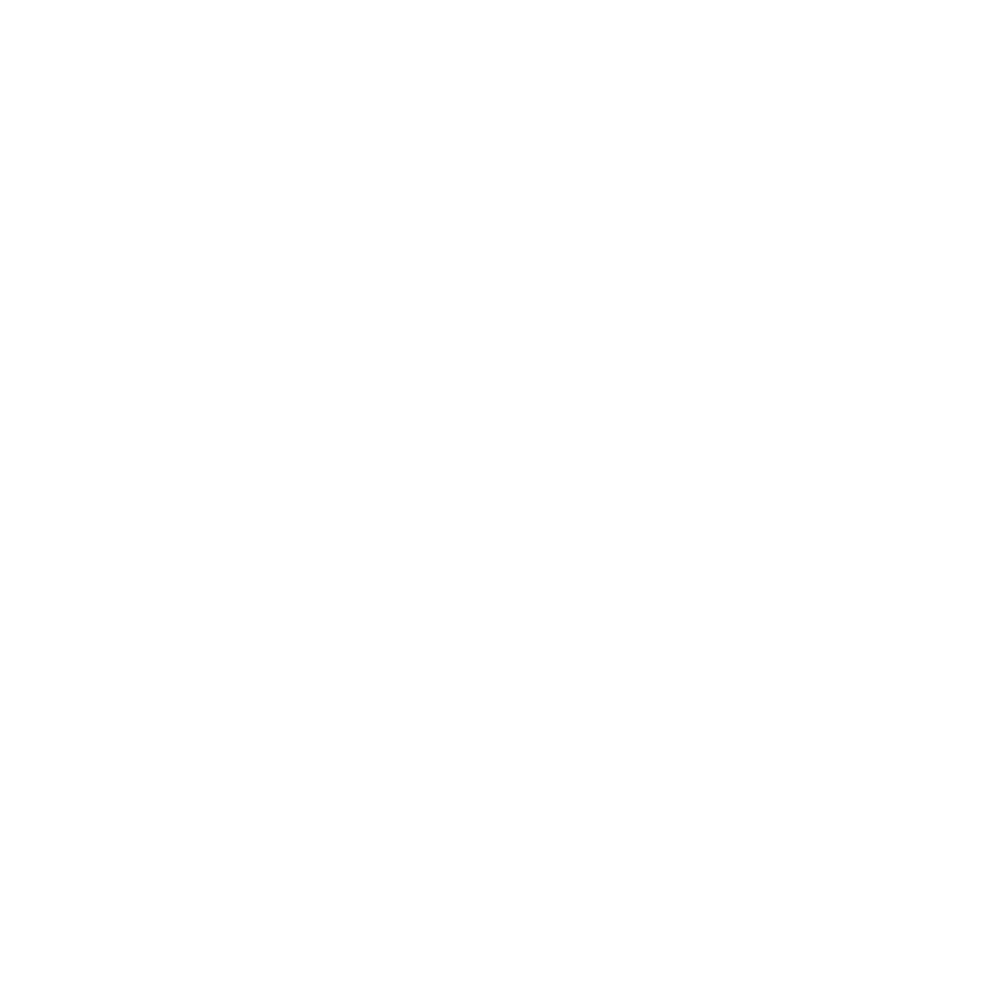 Félicitations !Vous avez terminé la session d'enseignement de ce module !
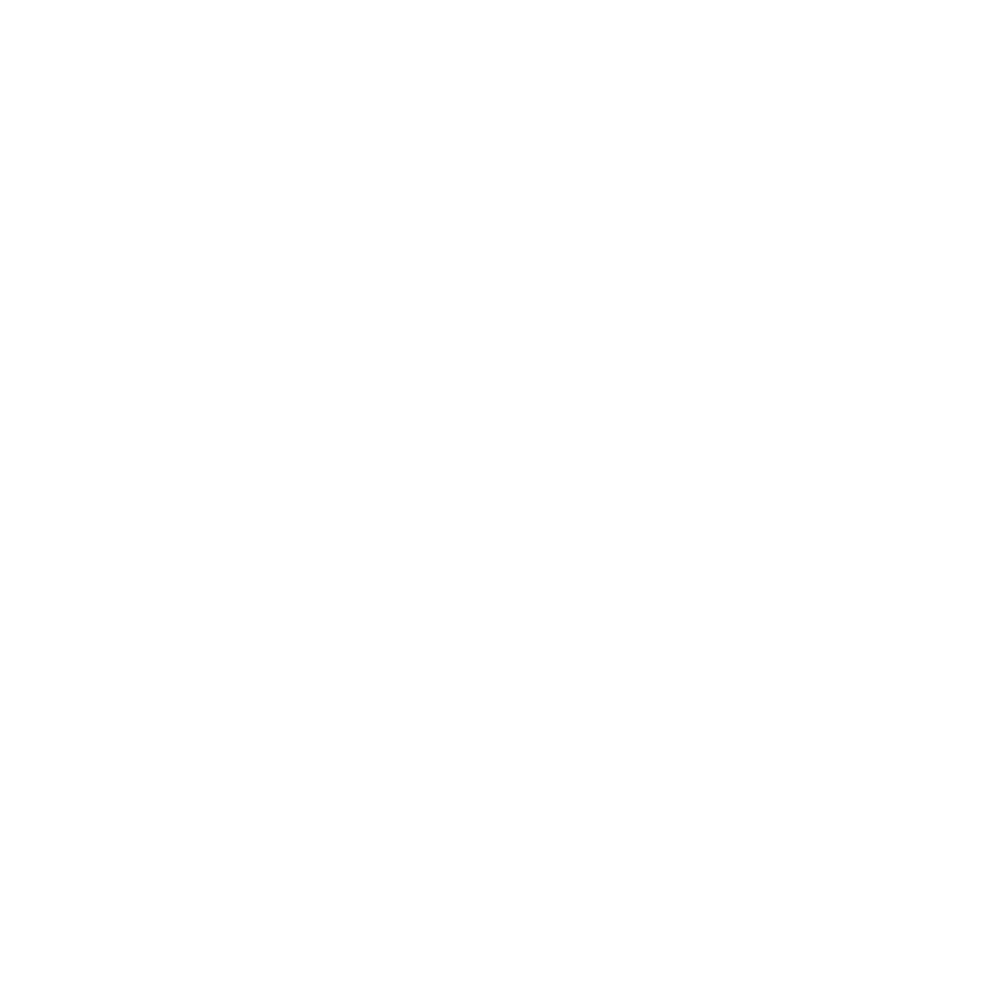 Financé par l'Union européenne. Les points de vue et opinions exprimés n'engagent que leurs auteurs et ne reflètent pas nécessairement ceux de l'Union européenne ou de l'Agence exécutive européenne pour l'éducation et la culture (EACEA). Ni l'Union européenne ni l'EACEA ne peuvent en être tenues pour responsables.
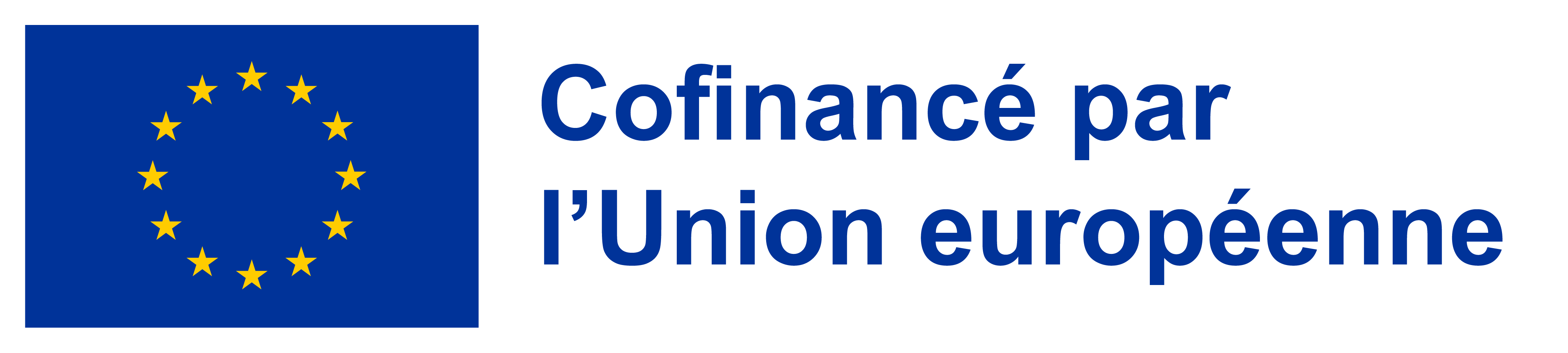